Welfare collaboration in Norway: Something old, something new, something borrowed, something to pursue?
Dissertation for the degree of philosophiae doctor (PhD) at the Faculty of Social Sciences, University of Bergen

Date: 11.05.2023
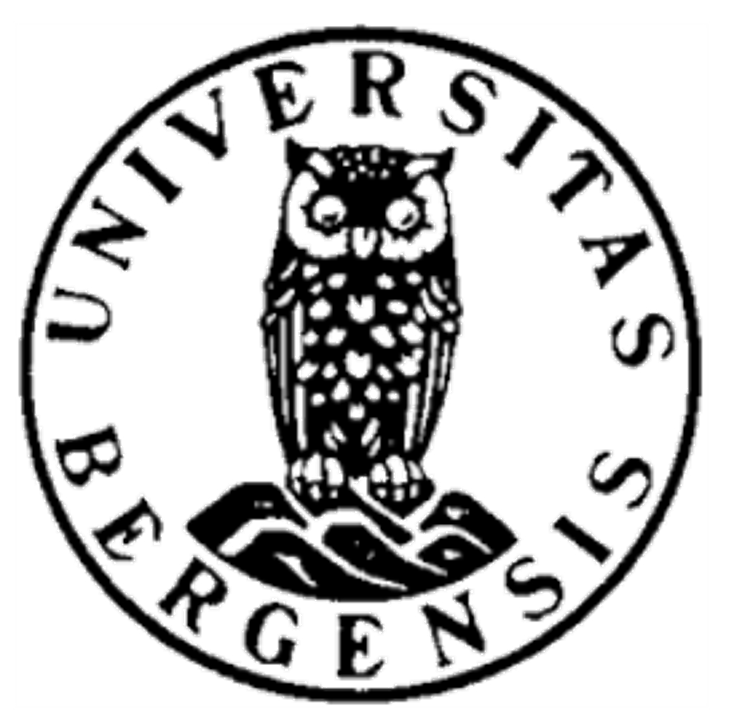 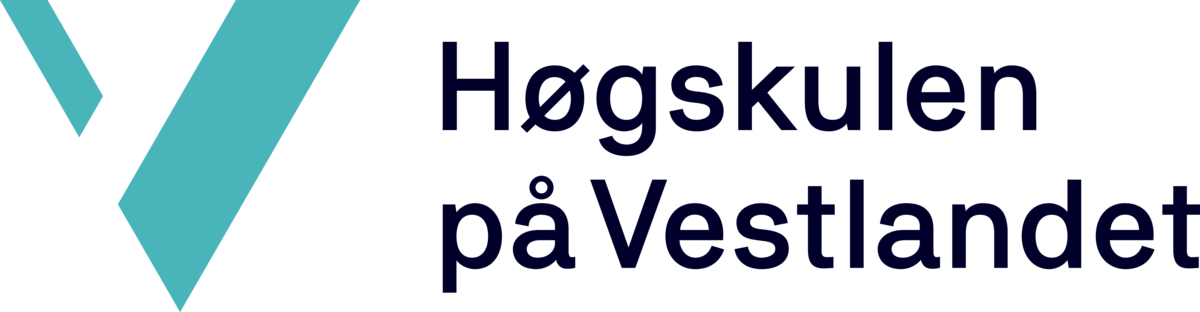 The Ph.D. Project
Employed at the Western Norway University of Applied Sciences

Ph.D. Program at the Faculty of Social Sciences, University of Bergen

Supervisor: Prof. Jacob Aars
Background and motivation
Modern welfare states have faced growing demands for public sector innovation

New forms of collaboration have emerged as global ideas for how to innovate the public sector

New forms of collaboration studied in the thesis
Social enterprise
Collaborative innovation project
Research problem and study context
How are global ideas adapted by modern welfare states? How might welfare state models affect the adaptation?


Study context: The Nordic Welfare Model (Norway)

Two competing legacies:

Legacy of cooperation
Legacy of statism
Research problem and study context (cont.)
Complementary analytical approach (Roness, 1997:89)
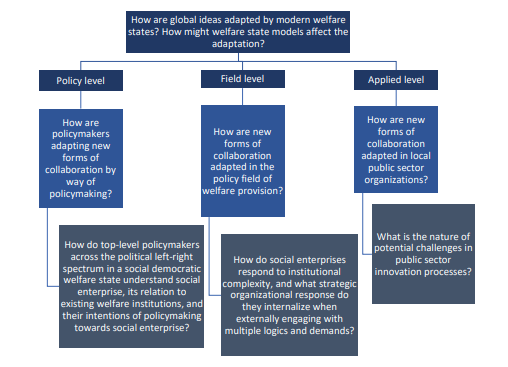 Theoretical framework
Neo-institutionalist approach as the overarching framework
Highlights contextual features

Translation theory
Scandinavian institutionalist approach 
Actor-Network-Theory (ANT) approach

Path dependence and gradual institutional change
Methods
Exploratory research design
Semi-structured interviews
Purposefully sampling
Limitations:
Design
Selection of method
Sample
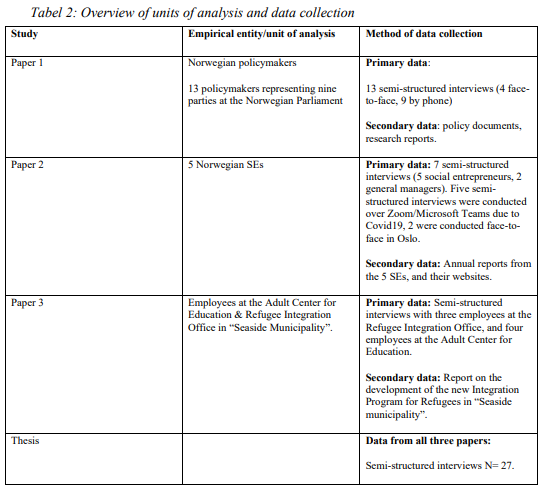 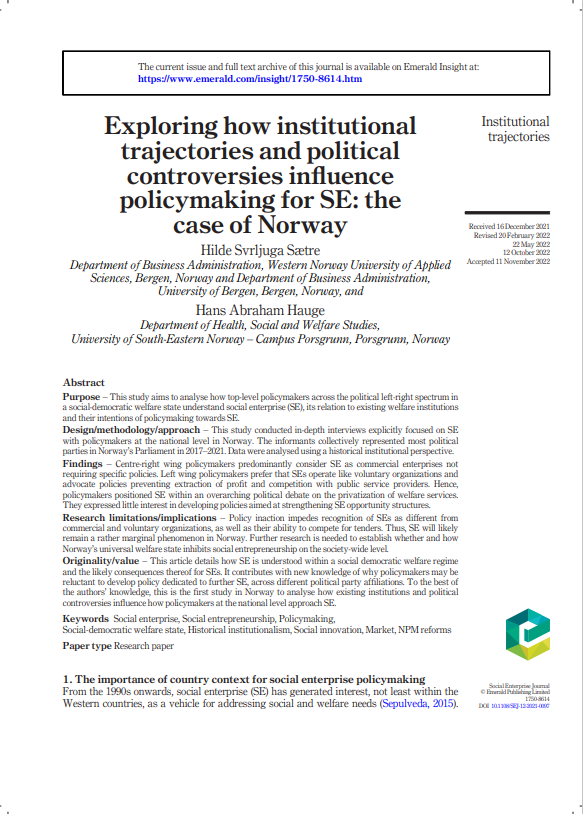 Article 1
Policy level: how policymakers are adapting new forms of collaboration by way of policymaking

RQ: How do top-level policymakers across the political left-right spectrum of the social democratic welfare state understand social enterprise, its relation to existing welfare institutions, and their intentions of policymaking towards social enterprise?
Explore why policymakers in Norway have chosen inaction over action in policymaking.

Co-author: Assoc. Prof. Hans Abraham Hauge (USN)
Published in Social Enterprise Journal (2023)
Article 2
Field level: how are social enterprise adapted into the field of welfare provision

RQ: how do social enterprises respond to institutional complexity, and what strategic organizational responses do they internalize when externally engaging with multiple logics and demands?

Published in VOLUNTAS – International Journal of Voluntary and Nonprofit Organizations (2022)
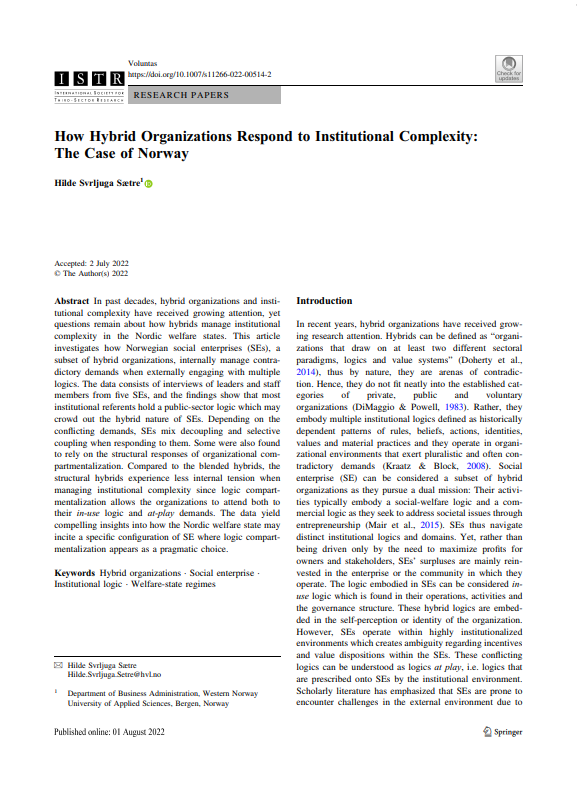 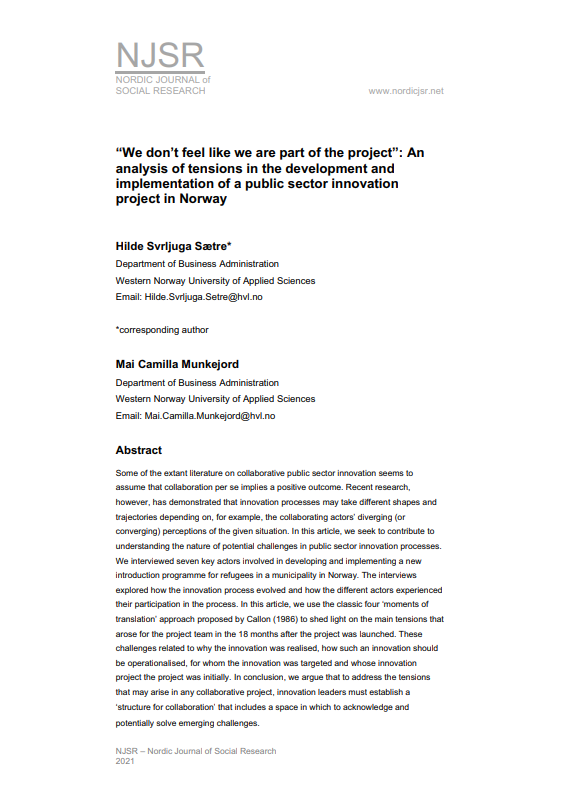 Article 3
Applied level: how are new forms of collaboration adapted in local public sector organizations?

Collaborative innovation project between two public sector organizations

RQ: What is the nature of potential challenges facing public sector innovation processes?

Co-author: Post.doc Mai Camilla Munkejord
Published in Nordic Journal of Social Research (2021)
Findings
Overall findings
Adaptation of global ideas in new context is a complex process
In the hands of many actors at different levels

Institutional factors play an important role

Article-specific findings
Policymakers opt for inaction because social enterprise is viewed in relation to the existing system of welfare

Social enterprises employ different strategies to secure compliance with internal and external logics

When developing and implementing collaborative innovation projects – important to discuss and agree
Contributions
Empirical 

Practical

Theoretical
Thank you for your attention
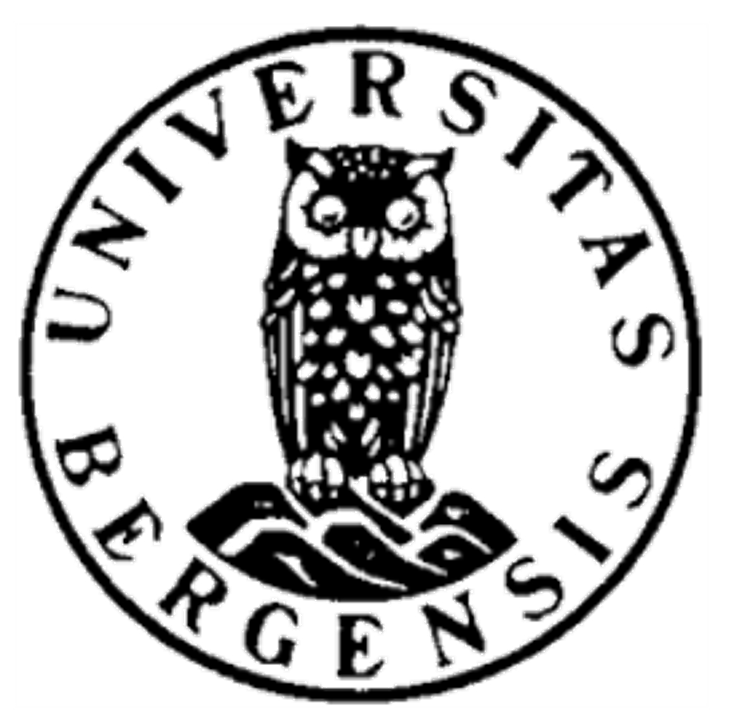 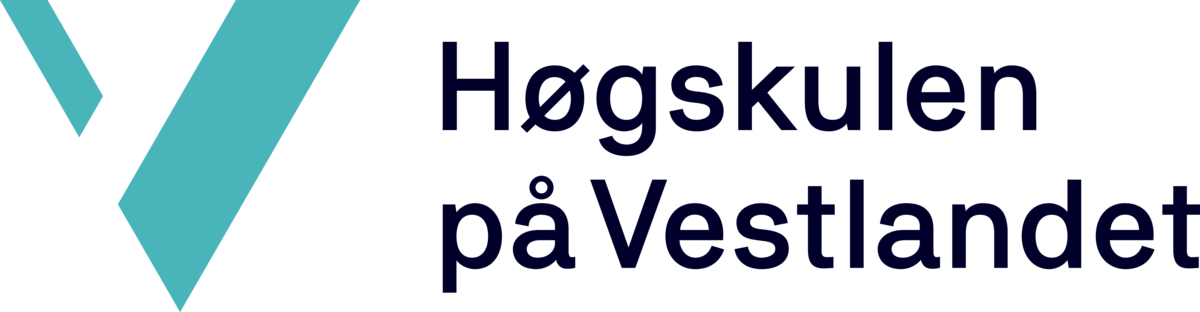